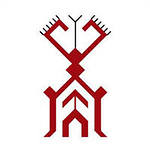 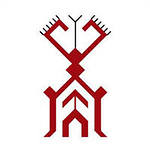 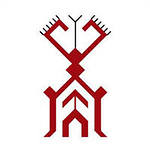 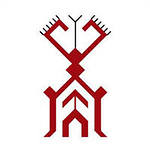 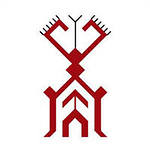 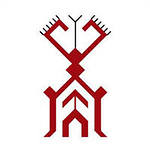 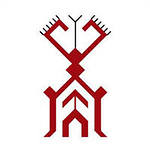 УРЕМЫШТЕ.
На улице.
Урем дене-по улице.
Уремыште-на улице.
Урем гоч –через улицу
Уремым вончаш-перейти улицу.
Вик каяш-прямо идти.
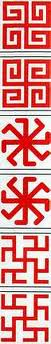 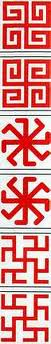 Мый уремыште каем.
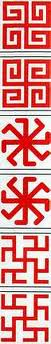 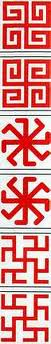 Мый уремым вончем.
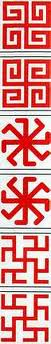 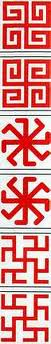 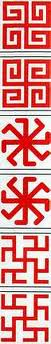 1.Урем могай улеш?
2.Уремыште мо?
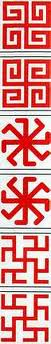 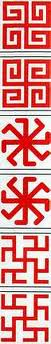 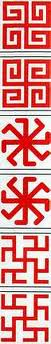 ФИЗКУЛЬТМИНУТКАКаналтена.
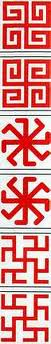 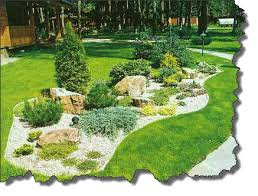 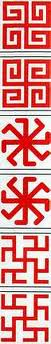 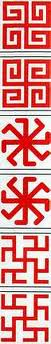 Рефлекция
«Солнышко»(нарисовать)
Моё настроение похоже на:	солнышко,
солнышко с тучкой,
тучку,
тучку с дождиком,
тучку с молнией.
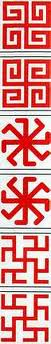 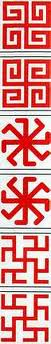 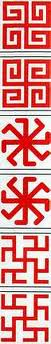 ТАУ!
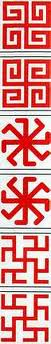 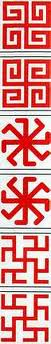